Programming Introduction

By Deborah R. Fowler
Programming
VSFX 160
Linux/Bash
Houdini
[Speaker Notes: This class will introduce programming using python. Later in the quarter you will learn about linux and shell scripting using bash. Then we will introduce Houdini and some of the languages used inside the package.]
Programming != Math != Proceduralism
[Speaker Notes: Programming, Math, Proceduralism are distinct concepts, although they play nice together, they are not the same thing]
Programming == Problem Solving
[Speaker Notes: Programming is about problem solving]
variables
 truth statements
 looping
 functions
 I/O
 lists
 classes/objects
 OOP
KEY CONCEPTS
[Speaker Notes: Overview of the concepts covered]
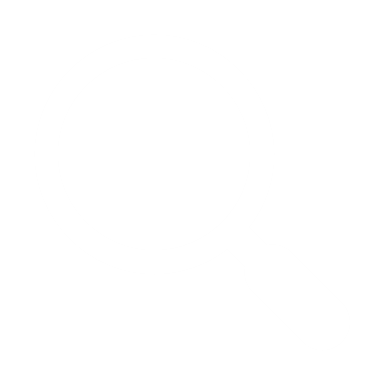 Python
interpreted
“less” syntax
all about format
[Speaker Notes: Let’s focus on python first]
How will we use it?
IDLE on Windows
Linux
Tkinter/turtle 
Many libraries
[Speaker Notes: Main tools that we will be using]
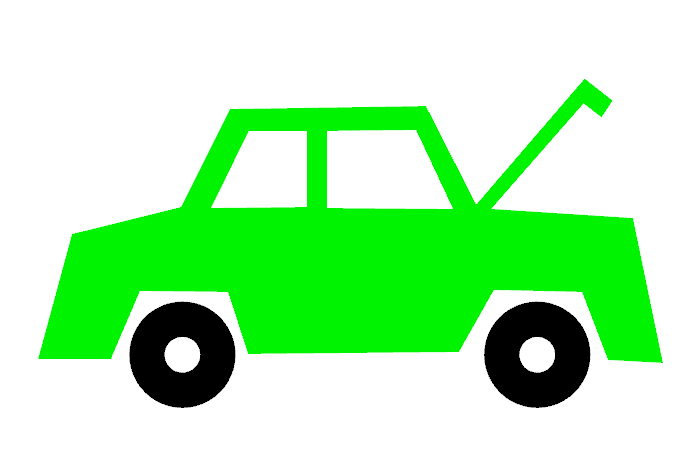 Version 3.8
On Windows:

Use IDLE (very basic interface or IDE – Integrated Developers Environment – Discuss)

At Home: Type IDLE in the start menu 

At Monty: (if it is not in the start menu)
right click any file with .py extension and select IDLE
Even better – work on linux
Python Shell  

how do I get one?
Python Shell 

How do I get one?
[Speaker Notes: IDLE comes up as a python shell – it is really a very simple IDE
An IDE is designed to make coding easier]
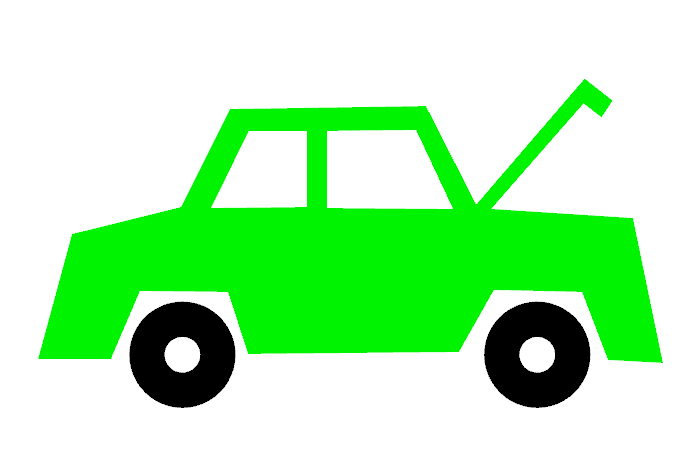 On Linux:

Type python

No official IDE is installed, you can use a text editor like gedit or geany

At home you might want to try sublime

To run a python program type
python filename.py
Python Shell  

On Linux
[Speaker Notes: We will be using Linux later in the quarter – if you are familiar to linux you are welcome to use it. If you are not, first we will learn programming in python, then switch to linux and sprinkle in a little bash shell scripting]
Introducing IDLE
[Speaker Notes: IDLE can be used interactively – PLAY VIDEO]
We have introduced two concepts:

Variables and Operators
[Speaker Notes: In the example, we introduced variable and operators]
Python

x = 3
variables 
for storing information
[Speaker Notes: If I asked you what 200 times 60 is, you could probably do that in your head 12,000 but what if I asked you to remember that number until the end of the lecture? You would likely write it down.]
Most languages have built-in   mathematical operations

   +   addition
   -    subtraction
   *    multiplication
   /    division (be careful with integers)
  %   modulus 
        (remainder on integer division)
Operators
[Speaker Notes: Most of these symbols you are familiar with. We use * for multiplication because x is a letter which could be a variable. You may not be familiar with modulus – it will come up later on in the quarter and is very useful.]
variable literally means something that can change value

stores data – all kinds – names, numeric values, memory addresses etc.

in python they are not “typed” and do not need to be declared beforehand …
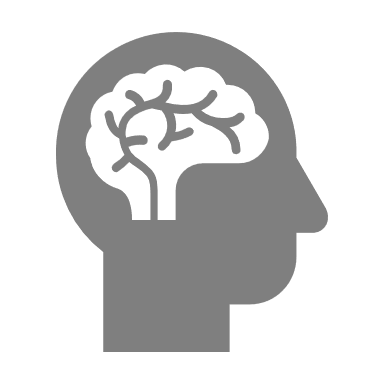 variables
[Speaker Notes: A variable is a way of remembering something, storing information, but that information can change. Let’s look at python again]
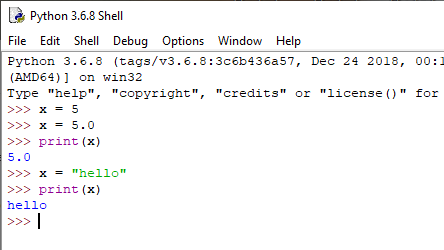 What does that mean in python?
[Speaker Notes: Variables in python can change value or type]
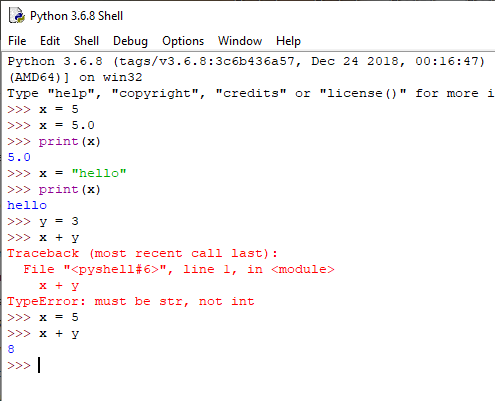 You still must know what you are doing:

x + y will not work if x is a string
[Speaker Notes: You still need to be aware of the type of the variable]
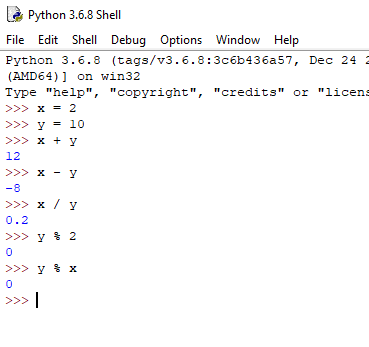 Operator awareness
New in python 3
both integers but 
gives correct result
Modulus – 
remainder on integer division
[Speaker Notes: There are a few things to be aware of regarding operators as well]
Relational Operators
==  	equals
!=	not equal
<	        less than
>  	greater than
>=	greater than or equal to
<=	less than or equal to
[Speaker Notes: Truth statements]
truth statements – for selecting in Python
if x == 3:
	y = 1
else:
	y = 2
[Speaker Notes: Truth statements allow selection – its that proverbial fork in the road]
truth statements – add another line in else?
if x == 3:
	y = 1
else:
	y = 2
	x = 4
[Speaker Notes: Python delineates blocks with white space, C-like languages delineate with curly braces
There are also, other variants of truth statements, switch, elif (else if) etc, but this gives you a flavor]
Test in IDLE
(don’t be fooled by the prompt when indenting)
[Speaker Notes: Here is an if statement in IDLE. PLAY VIDEO]
x = 4
if x == 3:
	y = 1
else:
	y = 2
NOTES to explain:
Formatting delineates blocks 
python code is saved in a .py file
IDLE is an interactive shell
python is an interpreted language
[Speaker Notes: Formatting is very important. Next, let’s see how to create a .py file in IDLE]
Python file

test.py
[Speaker Notes: Instead of using the interactive shell, we will use the editing window and create a file called ifexample.py
PLAY VIDEO.]
IMPORTANT DISTINCTION  between Python file versus an interactive python shell

File saves your work, you can run it again and again

Shell is temporary – interactive session. Goes away once you close the shell
[Speaker Notes: To be clear, a python shell is temporary (great for testing). A python file saves your work and can be run – script or program.]
Never be afraid/ashamed to look up syntax

Your brain is needed for problem solving, not for memorizing rules

As you use it daily, it will become familiar
[Speaker Notes: Look things up – google is your friend – but always reference your source!]
in-class exercise:
Write a program that prints “Hello World” in a .py file in IDLE
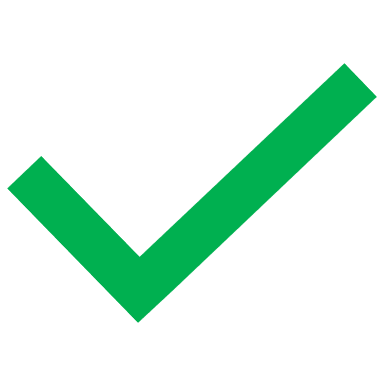 variables
 truth statements
 looping
 functions
 I/O
 lists
 classes/objects
 OOP
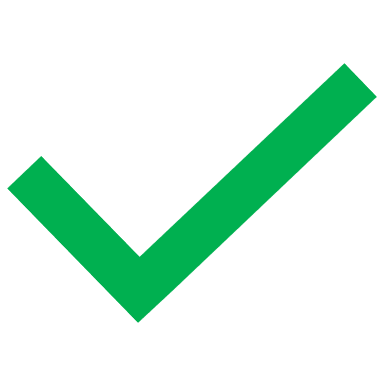 KEY CONCEPTS
[Speaker Notes: So far we have covered variables and truth statements, before we go one we will introduce turtle graphics]
homework:
http://deborahrfowler.com/

pointers to information

documentation/resources

exercise instructions
[Speaker Notes: Look over my website – in particular the course notes and the python resources]